Describe the pictures
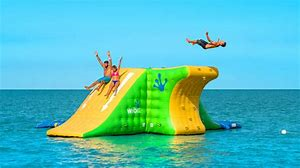 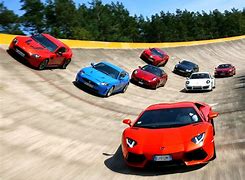 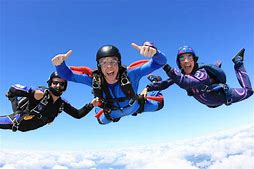